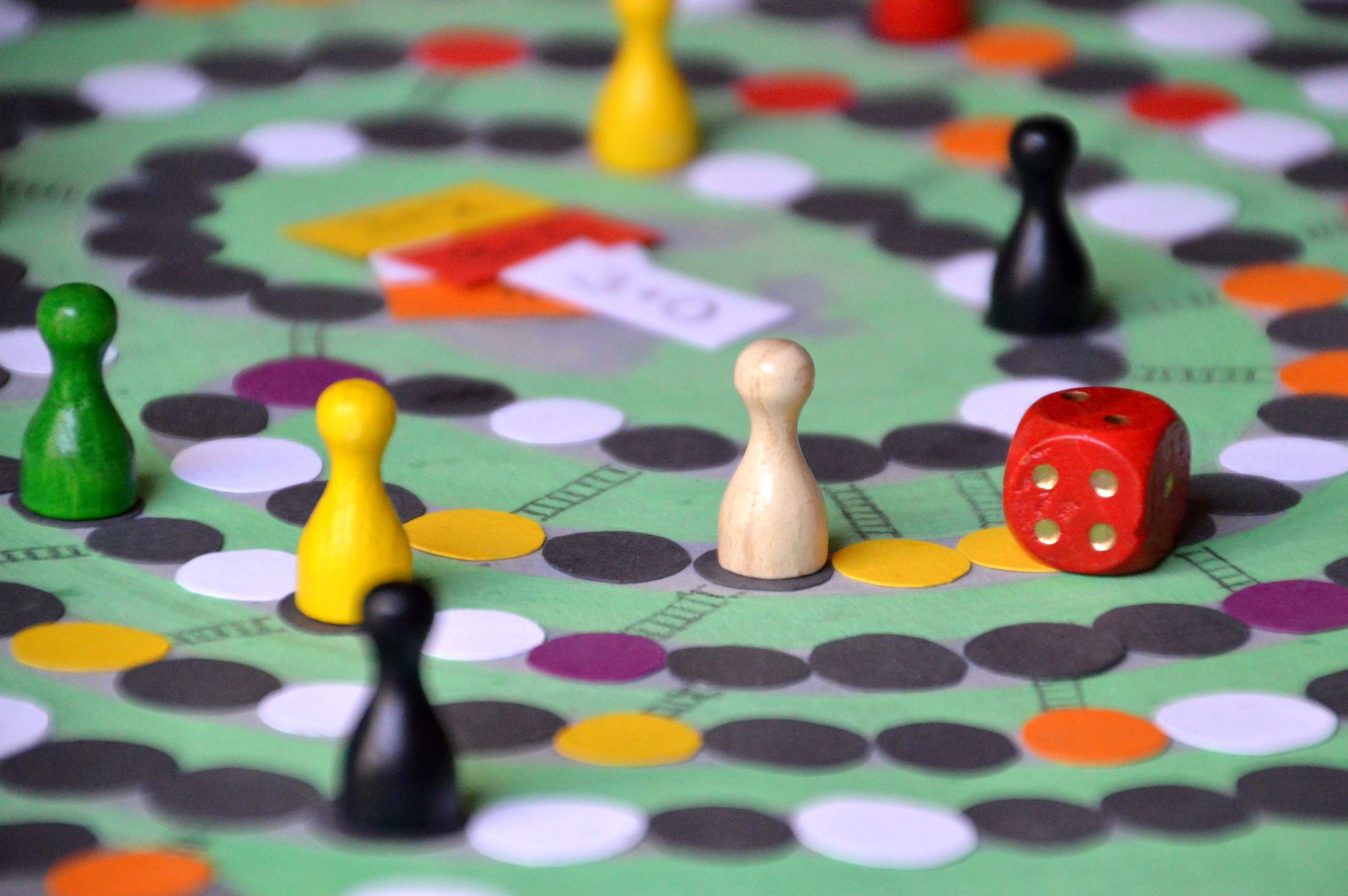 3 Strikes, 3-ish Acts: A Probability Task
Ryan Fox
Belmont University
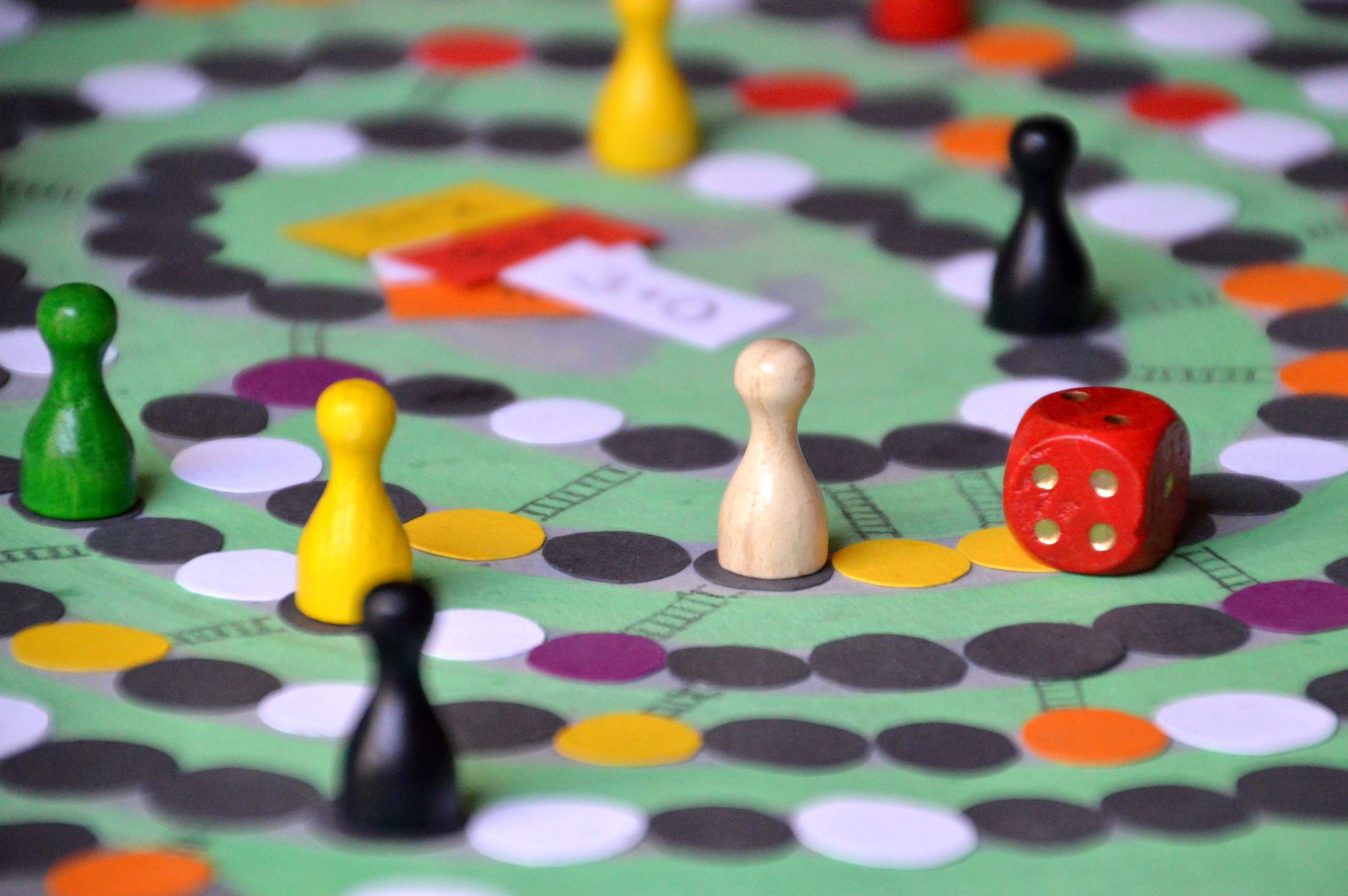 Let’s play the game! Clip 1: Establish game rules
To play the game here, I’m using one suit playing cards in a paper bag:
The familiar 5, 6, and 7
The ace will be the 1 in this activity
The face cards will be the strikes
You try!
Option 1: Solo game (Modified from The Price is Right). If you draw a number card, place it in its correct correct.
Option 2: Small group activity, mimicking the game.
Member 1: Contestant. Selects card from bag.
Member 2: Host. Knows price of card.
Member 1 guesses position of number, Member 2 identifies right/wrong.
To mimic the experience more accurately, members 3 – n are the audience!
Hoping to land on this question: what are the chances of winning the car?
Let’s see how Brenda did…
What’ s the math with Brenda’s hot streak (so far)?
What’ s the math with Brenda’s hot streak (so far)?
Number in right spot
Gets a number
Number in wrong spot
Number in right spot
Gets a number
Gets a strike
Start Game
Number in wrong spot
Gets a strike
Let’s see how Brenda did…
What’ s the math with Brenda’s hot streak?
What’ s the math with Brenda’s hot streak?
Wins car
Gets a number
Number in right spot
Gets a number
Gets a strike
First two numbers right
Number in wrong spot
Gets a strike
The Sequel
Brenda’s car was $7,651 in 1982. How much would that be in 2024 dollars? How does it compare to the price of a car you by now? 
Is playing Three Strikes now harder or easier than it was in 1982? Why or why not?
The Sequel Answers
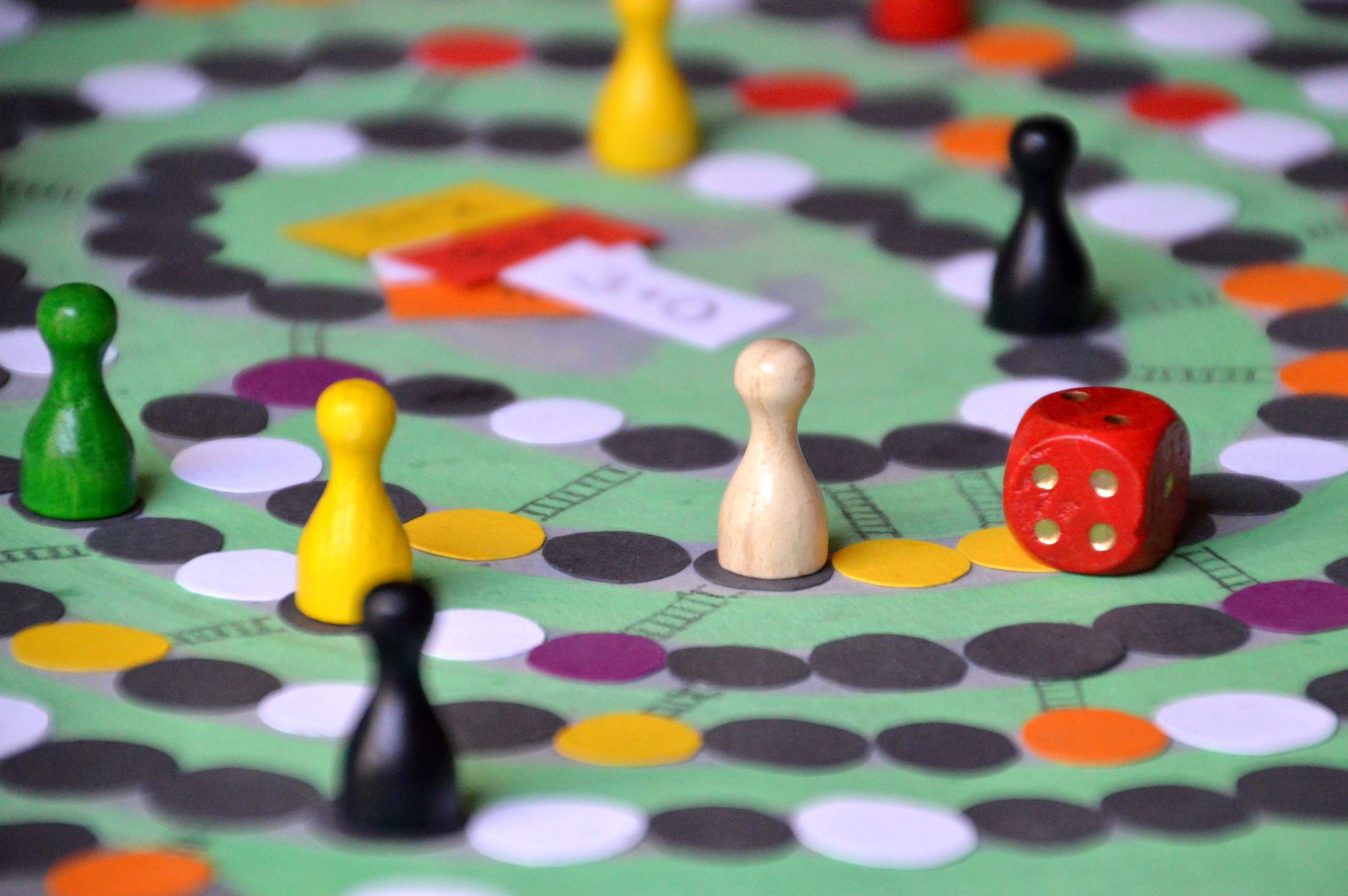 Now…on the other hand…
A different 3 Strikes game
What’s the math with Rosemary’s bad luck?
What’s the math with Rosemary’s bad luck?
Gets a number
Start Game
Gets a number
Gets a number
Strike one
Strike two
Strike three
Tennessee (New) Math Content Standards Addressed
8.SP.B.4. Find probabilities of and represent sample spaces for compound events using organized lists, tables, tree diagrams, and simulation. …
b. Represent sample spaces for compound events using methods such as organized lists, tables, and tree diagrams. For an event described in every language (e.g., “rolling double sixes”), identify the outcomes in the sample space which compose the event. 
G.S.CP.B.3 (or M3.S.CP.C.5). Find the conditional probability of A given B as the fraction of B’s outcomes that also belong to A and interpret the answer in terms of the given context.*
Thank you so much!
Email: ryan.fox@Belmont.edu
Quasi-professional Insta and Twitter: @drfoxatbu
Link to today’s presentations: http://bit.ly/ryanfoxmtmt2024